Leadership Activity and MSF
Dr Chris Webb - December 2020
Leadership skills are an essential component to the everyday work of a GP. This is reflected in the RGCP Curriculum and Topic Guides and GMC Generic Professional Capabilities, Good leadership skills enable improvement of health outcomes, high quality patient care and fulfilling work environments for staff, by inspiring and empowering all who journey towards a shared vision
Leadership is a skill that everybody can learn and requires continuous development and refinement. Whilst there are aspects of theory to learn, the most important learning in leadership is from practicing the skill set. The new mandatory Leadership Work Placed Based Assessment (WPBA) gives all trainees the opportunity to gain practical experience in developing these skills in primary care
The leadership Capabilities as listed by the GMC require doctors in training to demonstrate that they can lead and work effectively in teams by:
GMC Generic Professional Capabilities
Capabilities in Leadership and Team Working
Demonstrating an understanding of why leadership and team working is important in their role as a clinician
Showing awareness of their leadership responsibilities as a clinician and why effective clinical leadership is central to safe and effective care
Demonstrating an understanding of a range of leadership principles, approaches and techniques and applying them in practice
Demonstrating appropriate leadership behaviour and an ability to adapt their leadership behaviour to improve engagement and outcomes
Appreciating their leadership style and its impact on others
Actively participating and contributing to the work and success of a team n(appropriate followership)
Thinking critically about decision making, reflecting on decision-making processes and explaining those decisions to others in an honest and transparent way
Supervising, challenging, influencing, appraising and mentoring colleagues and peers to enhance performance and to support development
Critically appraising performance of colleagues, peers and systems and escalating concerns
Promoting and effectively participating in multidisciplinary and inter professional team working
Appreciating the roles of all members of the multidisciplinary team
Promoting a just, open and transparent culture
Promoting a culture of learning and academic and professional critical enquiry
During training the trainee is required to link evidence from a range of sources to the Capability for Organisation, Management and Leadership. For example, this could be a log entry about a course or an event that they helped run. In addition, there is now a specific mandatory requirement for trainees to undertake a leadership activity and provide a completed log entry relating to this, as a way of demonstrating the requirements expected by the RCGP and GMC. Completing a leadership activity provides an opportunity for them to submit evidence linking to leadership and teamwork. The likely benefits will include a deeper level of integration for them within the organisation, benefits for the practice by system development, and improvements in patient safety. GP trainees usually start GP training with a range of experience in leadership and it is important for them to consider, in conjunction with their supervisors, how to develop these skills during training. Like all Capabilities, they should aim to develop their skills in this area incrementally during their training programme, in line with the Capability descriptors for organisation, management and leadership
Mandatory requirements for WBPA
A Leadership Activity will be undertaken in ST3. The proposed activity should be discussed and agreed with the Educational or Clinical supervisor to ensure its suitability. The activity will be recorded in the Portfolio by writing a reflective entry using the specific leadership log entry template
The second MSF in ST3 will be a Leadership MSF with questions specifically focused on obtaining feedback around the trainee’s leadership skills. 10 respondents are required (ideally 5 clinicians and 5 non-clinicians), these should be people who they involved or included in their Leadership Activity
Additional development of leadership skills
In addition trainees are encouraged to develop their leadership skills incrementally over their training programme and record any other leadership activities undertaken. There are a variety of ways to record evidence of leadership activity within their Portfolio:
Log Entries: Leadership activity experience and reflections, along with any learning points should be recorded in the Portfolio.  There is a specific leadership log entry template that should be used to record leadership activity.  This could provide evidence for the capability ‘Organisation, management and leadership’, and may also provide evidence for other Capabilities , for example ‘Working with colleagues and in teams’, and activities such as ‘audit and quality improvement’
PDPs: The PDP could be used to record areas around leadership activity that they may wish to develop during their training
CATs: A Case based discussion can be a good opportunity to discuss feedback on and develop areas around leadership
When creating or selecting a proposed leadership activity it is useful to first consider which particular leadership skills they wish to focus on developing, so that the proposed activity is one that allows for this. There are many models of leadership within health care and a variety of resources describing the skill set. Trainees may find it helpful to look at these to appreciate the different skills within Leadership. A simple way to consider their leadership development, and structure some of the skills described in the referenced models, is by breaking it down into leadership of self, teams and systems
Leadership of Self
This includes, but is not limited to:
Understanding your own values and vision for the future and how these affect behaviour
Managing your own emotions
Knowing your own preferred leadership and communication styles and how to adapt these to have the maximal positive impact
Knowing the limits of your own abilities and when to seek support from others
Skills to ensure your wellbeing is preserved
Commitment to continuous development including seeking out and acting upon feedback
Leadership of Teams
Some of the relevant skills include but are not limited to:
Promoting a shared vision
Managing change including explaining why the change is needed and role modelling the change
Understanding and appreciating the roles and skills of all members of the team and ensuring these are utilised to achieve the best outcomes
Recognise the importance of distributed leadership within health organisations, which places responsibility on every team member and values the contribution of the whole team
Delegating effectively, setting clear objectives, providing feedback, and holding people to account if required
Recognise that at times some team members may require more support or guidance and to provide this in a supportive and non-judgemental way
Empowering and motivating others to deliver, improve and innovate
Supporting a diverse workforce and understanding the value diversity brings to patient care
Contribute to a clinical and working environment where everyone is encouraged to participate and alternative views are considered seriously
Promoting an organisation culture in which the health and resilience of staff is valued and supported
Leadership of Systems
Some of the relevant skills include but are not limited to:
Recognise that your duty to your patients extends beyond your immediate team and spans across organisations and services (e.g. when safeguarding children, caring for vulnerable adults or addressing unsafe services)
Identifying opportunities for collaboration and partnership, connecting people with diverse perspectives and interests 
Seeks out beyond the immediate team and professional area for new perspectives, ideas and experiences and shares best practice, incorporating this to enhance quality and delivery of services
Openly shares own networks with colleagues and partners to improve information, influencing
Connects individuals, teams and organisations for mutual benefit
GPs and GP trainees have a wide variety of experiences in leadership and it is not always necessary to progress in a stepwise progression through leadership of self, teams and then systems. Indeed, some GPs leadership roles focus on system level leadership rather than practice level. However, for the purposes of this WPBA it is expected that all trainees will demonstrate a clear understanding in leadership of self, by reflecting upon what they have learnt about themselves. All trainees will also be able to demonstrate some experience in leading teams through their written reflections. It is hoped most trainees will have an awareness of system leadership and some may be able to demonstrate this in their reflections
Prior to starting delivery of their leadership activity it is recommended the trainee spends some time in a tutorial with their Educational supervisor discussing their proposed leadership activity, the learning they hope to gain from it and their planned approach. They may also wish to dedicate some further tutorial time during and after completing the leadership activity to discuss progress and their learning goals. It is important to remember throughout this WPBA that leadership is a set of skills which requires constant development and so approach any set backs as important learning opportunities
Examples of leadership activity:
Trainees own idea
Fresh pair of eyes
Chairing a meeting
Quality Improvement Project 
Well-being Project
Clinical protocol (review/creation)
Practice leaflet review
Website design review
Leadership MSF
Leadership MSF
Once the trainee has completed the leadership activity, the Leadership focused MSF then gives the opportunity for them to receive some feedback from colleagues on the leadership skills they have demonstrated
Such feedback is a golden opportunity to identify further ways to develop on their leadership journey
It is encouraged to spend some time reflecting on this feedback with their supervisor and as part of their written reflection in the leadership log
Notes for Clinical and Educational Supervisors
A significant part of the value that comes from a leadership activity is being observed and having formative feedback from the Educational supervisor, or an appropriate deputy, within the practice. This will support the trainee in reflecting upon their strengths and how they can improve in other areas as they continue their leadership journey, which requires career-long learning. This can be done both verbally, e.g. during a tutorial and also in a written format, e.g. through comments relating to a log entry, a CAT, the leadership MSF or an educator’s note
If the trainee is performing below the level expected for their stage of training it is important to be specific about why this conclusion has been reached and develop a plan the trainee can follow to try and alter the situation
For many leadership activities it is important that an appropriate environment is created. The environment should be one that expects the trainee to undertake this work, facilitates this process and allows the trainee to feel comfortable in their role, for example when giving feedback to their practice as part of a fresh pair of eyes activity
Developing Medical Leadership
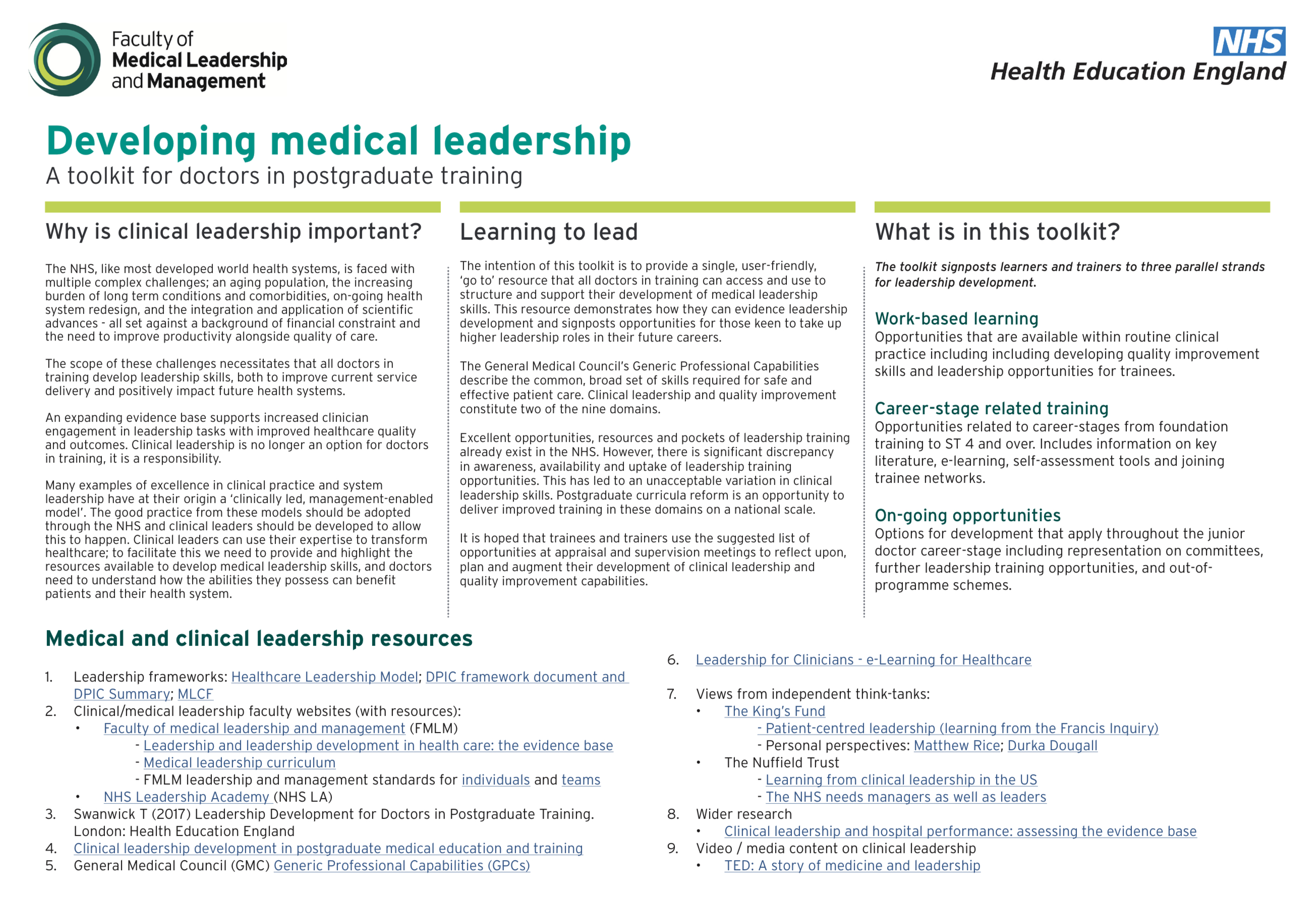 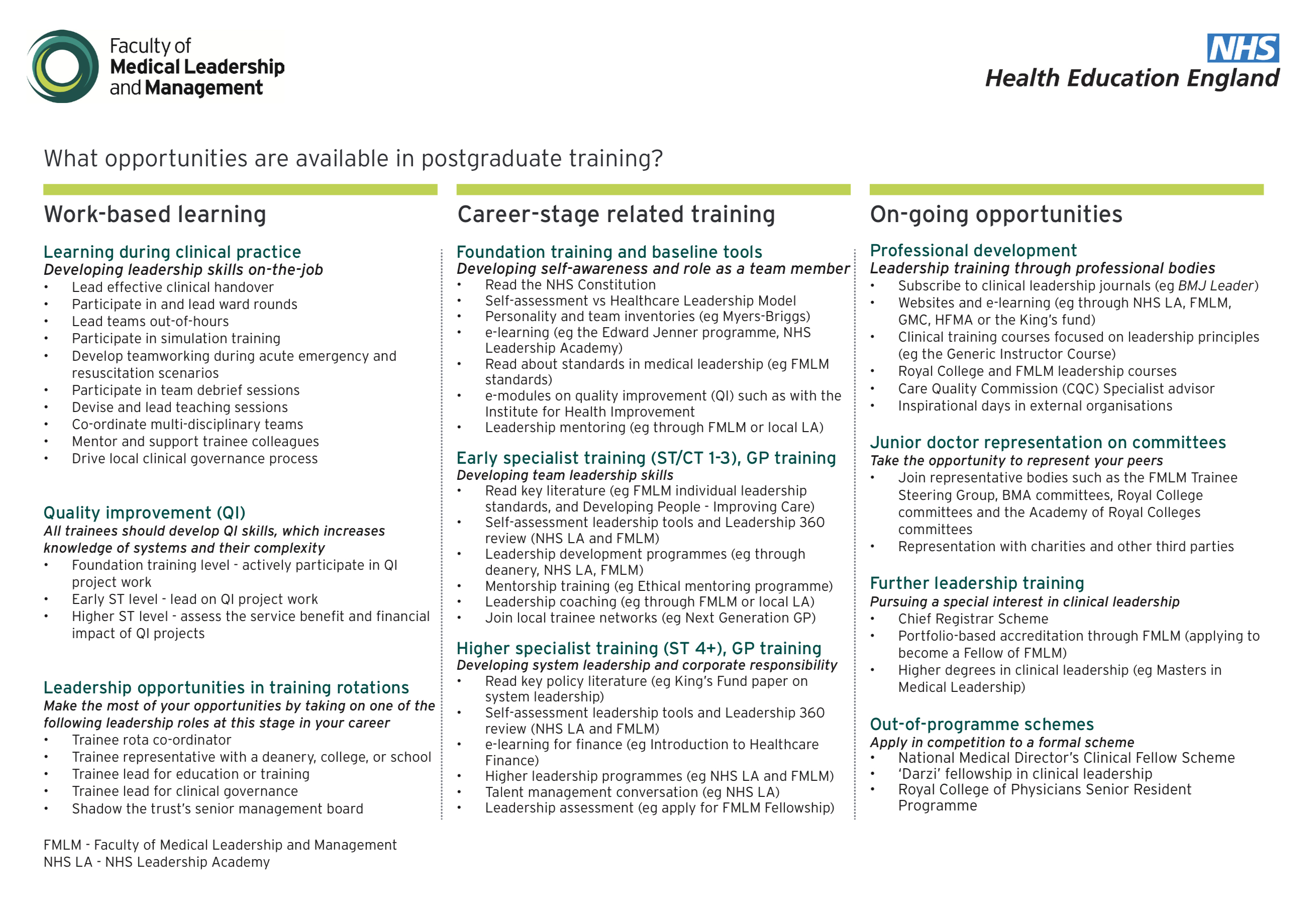